Seval-Kongress 2022 – Methodenateliers – 1.September 2022
Evaluation im Schulbereich: Erfahrungsaustausch
Eric Moachon, Pierre-Alain Roch, Marlène Charpentier
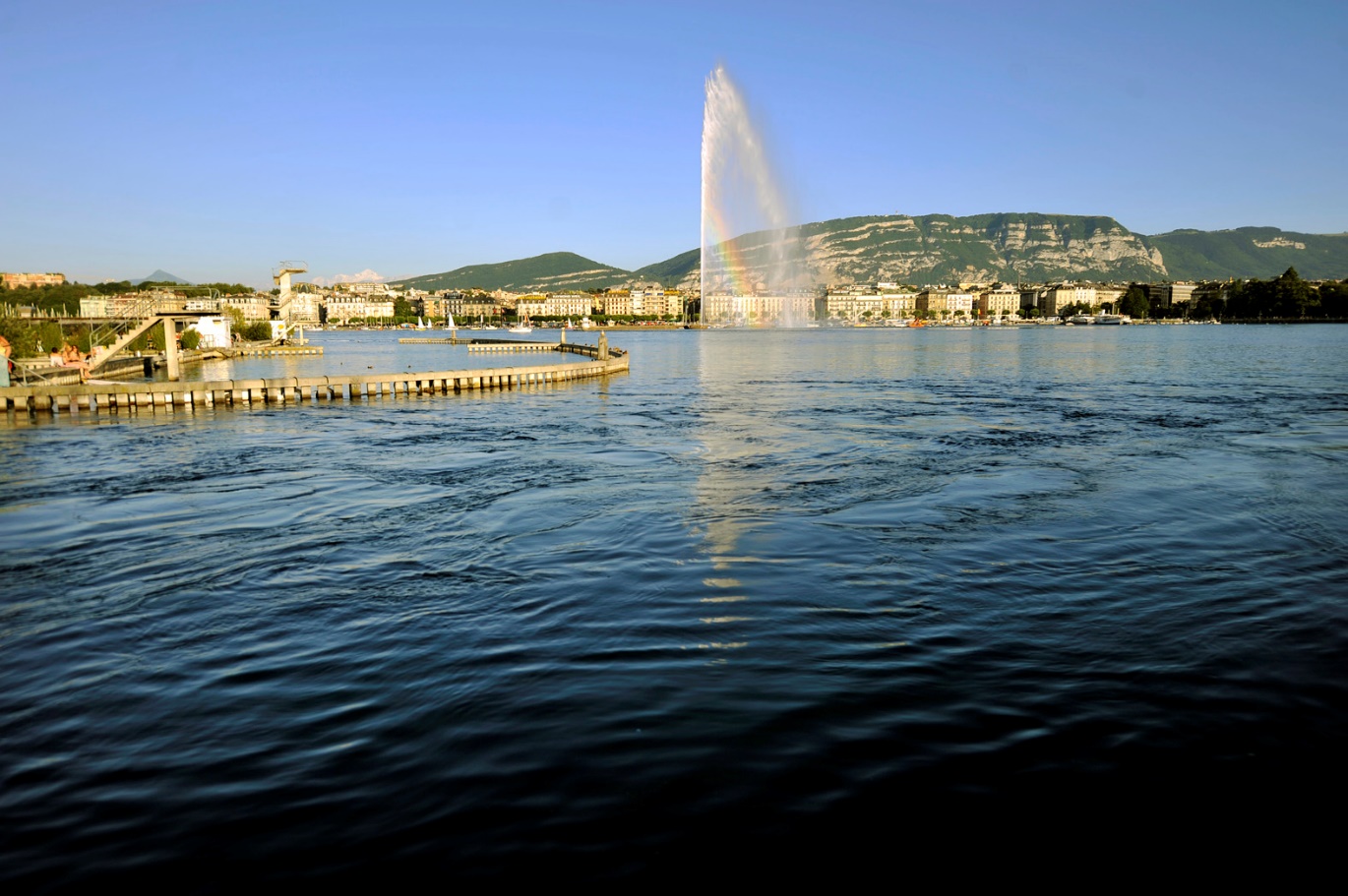 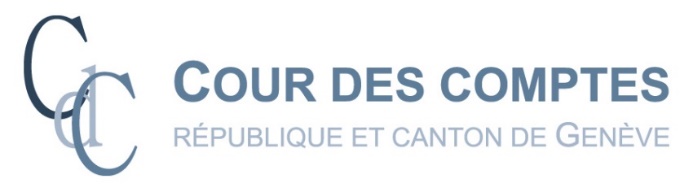 Inhalt
Einleitung: die Organisation des Genfer Rechnungshofs, Evaluation im Schulbereich
Der Umgang mit Kindern in vier Beispielen
Fazit
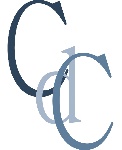 2
Einleitung
Der Genfer Rechnungshof
Das oberste Aufsichtsorgan
Evaluation seit 2013
drei, dann vier Evaluatoren (Generalisten)
Nur wenige Spezialisten wurden beauftragt
15 veröffentlichte Berichte
Ein grosser Teil der Evaluationen betreffen die Kinder

Fragen
Was ist spezifisch an der Schule als Untersuchungsort?
Wie können die Besonderheiten der Kinder als Zielgruppe wahrgenommen werden? 
Welche Forschungsmethoden sind am besten für dieses Publikum geeignet? 
Effizienz versus vertiefte Analysen?
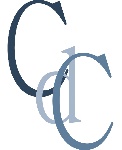 3
[Speaker Notes: ISC: indépendance (libre choix sujets, demandes autorités possibles), accès facilité à l’info, magistrats élus + professionnels 
2012 modif constitution, compétence évaluation accordée à CdC. Effective à l’été 2013.
Engagement de 3 personnes rejointes par une 4ème quelques années plus tard (pas mêmes comp de base qu’auditeurs « historiques »).
Choix de réaliser la majeure partie du travail d’évaluation à l’interne (généralistes de l’évaluation)]
Wie geht man mit den Kindern um?
Vier Evaluationen als Beispiele
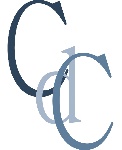 4
4 Evaluationen im Schulbereich als Beispiele
Evaluation der Mobbing-Präventionsmassnahmen in der Schule 
Evaluation der Präventionspolitik von Übergewicht und Adipositas
Evaluation der künstlerischen Ausbildung
»Espace Entreprise«* (Ausbildungsort von Kaufleute EFZ Vollzeit an einer Schule)
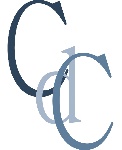 5
[Speaker Notes: Politique de prévention du harcèlement scolaire: (100% contexte scolaire)
Genève a rendu obligatoire l’adoption d’un plan cantonal genevois de prévention du harcèlement entre pairs dans toutes les écoles. Ce plan repose en partie sur une formation donnée aux enseignants pour reconnaître les signes d’un harcèlement et sur un dispositif mis en place par les écoles.
L’objectif de l’évaluation est de voir si le plan permet de mieux repérer, prendre en charge et mettre fin à une situation de harcèlement et quels sont les freins et les éléments facilitateurs.
Politique de prévention du surpoids et de l’obésité (40% contexte scolaire)
Programme de promotion d’une alimentation saine et équilibrée et de promotion du mouvement dans les écoles
Objectif de l’évaluation: dans quelle mesure ces programmes influencent-ils les connaissances, attitudes et comportement des enseignants et des familles.
Evaluation de l’enseignement artistique délégué: Genève l’enseignement artistique (musique, danse et théâtre) est délégué à des écoles. Puisque cela fait partie d’un objectif légal, ces écoles sont subventionnées
Objectif de l’évaluation: analyser si l’offre correspond à la demande, analyser l’accès à cet enseignement et analyser si cet enseignement permet aux jeunes d’accéder à des filières professionnelles.
Evaluation du dispositif Espace Entreprise (lieu de formation pour les personnes ayant choisies de faire un CFC de commerce dans la filière plein temps)
Objectifs de l’évaluation: examiner dans quelle mesure l’Espace entreprise reproduit les conditions d’une entreprise et comment les jeunes s’insèrent ensuite sur le marché de l’emploi.]
1. Wort, Beobachtung, berichteter Vortrag
Primärdaten
Fragebogenerhebung unter den Schülern (künstlerische Ausbildung)
Beobachtung vor Ort (Espace entreprise)

Sekundärdaten
Fallstudien (Mobbing-Präventionsmassnahmen in der Schule)

Methodische Herausforderungen
Die Altersstufe der Schüler
Die Forschungsbeziehung (»Störungsüberwachung«)
Rekonstruktion von Lebensgeschichten durch indirekte Quellen
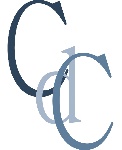 6
2. Die Eltern als proxys
Primärdaten
Sammlung von Zeugnissen (Mobbing-Präventionsmassnahmen in der Schule)

Fragebogen an die Eltern (Übergewicht und Adipositas)

Methodische Herausforderungen
Welche Bedeutung haben diese Zeugnisse?
Selektionsbias: Welche Eltern sprechen mit dem Genfer Rechnungshof?
Bias der sozialen Erwünschtheit (Face-to-Face Befragung)
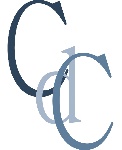 7
[Speaker Notes: Recueil de témoignages:
Dans Harcèlement scolaire, des parents se sont confiés indirectement (accès à de la correspondance) ou directement (prise de contact avec la Cour des comptes)
Questionnaires adressés aux parents (questionnaire face à face)
Exemple : évaluation politique prévention surpoids et obésité
«Que font vos enfants comme activité ?»
«Combien de minutes par jour un enfant doit-il bouger?»
«Quels sont les aliments que votre enfant mange au goûter?»
Avantage:
- Bon moyen de connaître les habitudes alimentaires et de mouvement des parents et des enfants

Inconvénients
Quels poids attribuer à ces témoignages?: comment traiter ces information. Dans l’exemple de l’évaluation sur le harcèlement scolaire, nous avons utiliser ces témoignages comme piste d’investigation (ex. coordination entre les acteurs). 
Biais de sélection: ne vont témoigner que les parents mécontents + 
Risque de désirabilité sociale]
3. Bildungsfachleute als proxys
Primärdaten
Gespräche (Mobbing-Präventionsmassnahmen in der Schule)
Umfrage (Mobbing-Präventionsmassnahmen in der Schule)
Fokusgruppe (Übergewicht und Adipositas)

Methodische Herausforderungen
Hohe Rücklaufquote
Kritisches Publikum
Misstraurisches Publikum / Datenschutz
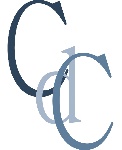 8
[Speaker Notes: Exemple: Evaluation de la politique de prévention du Harcèlement scolaire, évaluation de la politique de prévention du surpoids
Au lieu d’interroger directement les enfants, on passe par les enseignants, les directions d’établissement, les infirmiers, les éducateurs qui jouent un rôle fondamental dans l’école.
Entretiens avec des professionnels:
Exemple de l’obésité: On a rencontré les directions d’établissement, les enseignants, les infirmiers, bref tous les professionnels qui sont amenés à intervenir soit dans la prévention ou la prise en charge des cas. On leur a demandé ce que le plan leur avait apporté, comment il traitait cette problématique dans la classe, qu’est-ce que cela a pu susciter chez les parents ou d’autres acteurs, quels étaient les freins et les éléments facilitateurs
Questionnaire: confronter ces réponses qualitatives avec un aspect quantitatif, par exemple un élément qui est ressorti dans les entretiens est que les enseignants n’avaient pas le temps de consacrer du temps à la prévention dans le cadre des apprentissage. « quels sont les éléments qui freinent le travail sur le développement des compétences psychosociales – une réponse possible : - charge trop élevée (90%) - n’est pas du ressort de l’école (30%)
Focus groups
Le résultat de cette forme de recherche reflète l'interaction entre les attitudes des participants et la dynamique de groupe. Par ces interactions, ils peuvent arriver à formuler des pistes d’amélioration et de recommandation
Ex. obésité
Cette technique, grâce à l’émulation permet de nuancer certains propos
Ex. On leur avait posé la question des actions qui étaient mis en place pour favoriser le mouvement chez les jeunes et certains se sont lancés sur tous ce que l’école mettait en place / d’autres ont contrebalancé ces éléments positifs par les difficulté de les mettre en place, notamment dans les écoles des milieux défavorisés à cause d’autres problématiques et d’une surcharge de travail.
Cette technique peur aussi permettre par l’émulation de faire émerger des pistes de recommandation. 
Ex. en parlant des limites des programmes de prévention versus des actions plus structurelles sur l’environnement.]
Fazit
Schwierigkeiten

Die Altersstufe der Kinder begrenzt das Feld von Möglichkeiten
Nur wenig direkter Umgang mit den Kindern
Schon (zu)viele Evaluationen im Schulbereich
Die obligatorische Schule als Datenquelle
Die Triangulation von Datenquellen erlaubt diese Bias zu begrenzen

Fragen
Welches sind Ihre Erfahrungen mit der Evaluationen im Schulbereich?
Wie kann man diese Schwierigkeiten überwinden?
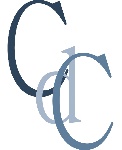 9
[Speaker Notes: Pas les compétences pour prendre en compte la parole directe des enfants les plus jeunes.
Quand on parle d’évaluation aux acteurs du champ scolaire cela évoque autre chose pour eux.
L’école obligatoire est un moyen intéressant pour aborder des strates de population (expérience commune) et faire des comparaisons.
Les différentes méthodes présentent des biais renforcés par la non spécialisation mais limités par la triangulation.]
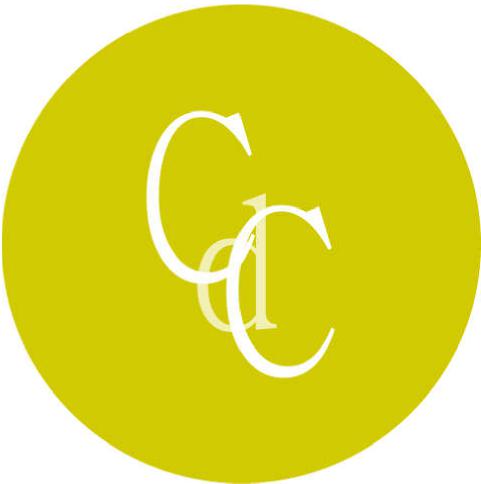 Cour des comptes – Route de Chêne 54 - 1208 Genève  tél. 022 388 77 90 
http://www.cdc-ge.ch